Распределительный 
закон.
a   0 = 0
a   1 = а
a   b = b   a
5 класс.
a + b = b + a
a : a = 1
0 : а = 0
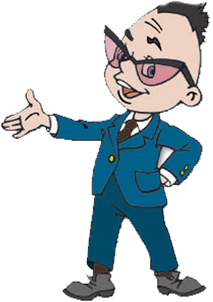 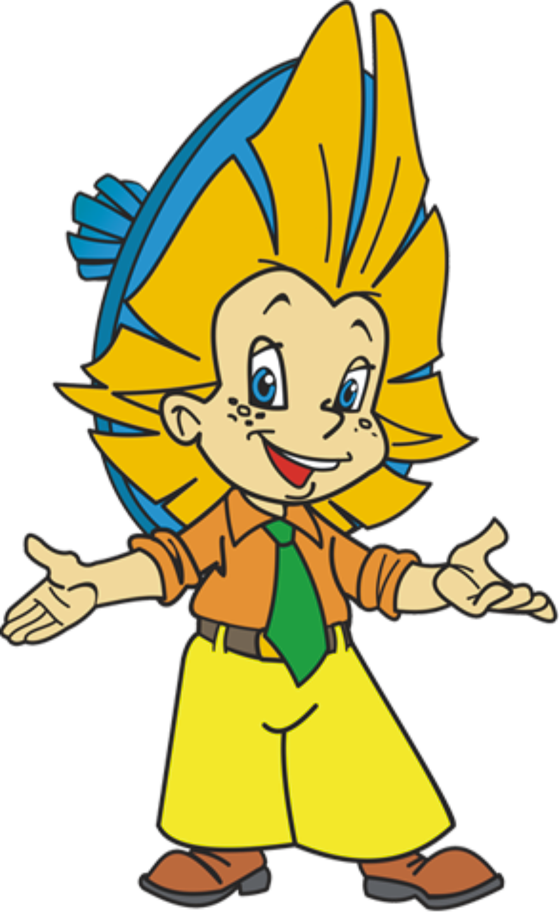 (a + b) + c = a + (b + c)
a : b = c
Вычислите устно:37+92+6364+360+2619+78+845+81+15525∙52∙42∙19∙502∙4∙13∙5∙1258∙67∙1254∙16∙125125-( 25+58)Удвойте сумму 57+100+43Найдите половину суммы 60+48+12Удвойте произведение2∙37∙25
Задача: за 9 мотков шерсти заплатили на 105 рублей больше, чем за 6 мотков такой же шерсти. Сколько денег надо заплатить за шерсть для вязки пальто, если на него идет 30 мотков шерсти?
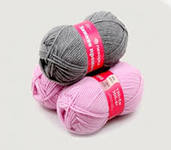 Жители Цветочного города попросили Знайку и Незнайку найти значение выражения: 149∙53+149∙47=Незнайка начал умножать «столбиком»:149∙53=       149∙47=А Знайка внимательно посмотрел на пример и сразу сказал ответ. Незнайка очень удивился!
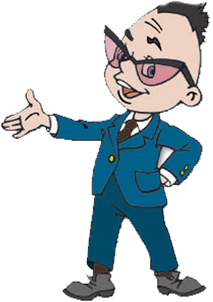 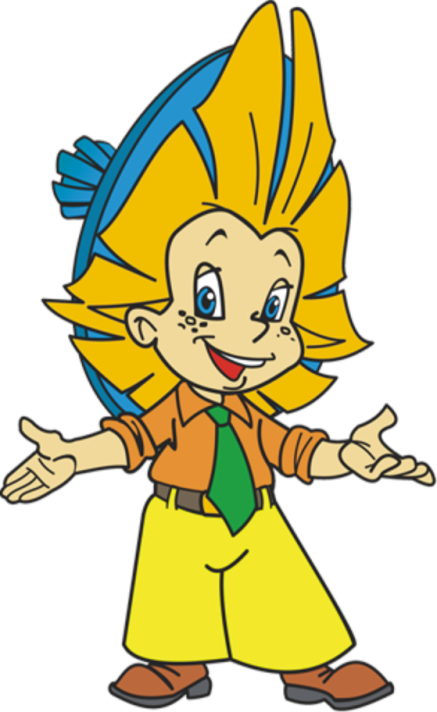 Задача №1: В саду посажены фруктовые деревья в 8 рядов. В каждом ряду посажено по 5 груш и по 7 яблонь. Сколько всего деревьев посажено в саду?              Задача №2: Две автомашины             одновременно выехали навстречу друг   другу из двух пунктов. Скорость первой    автомашины 80 км/ч, скорость второй автомашины 60 км/ч. Через 3 часа автомашины встретились.  Найдите расстояние между пунктами, из которых выехали автомашины.
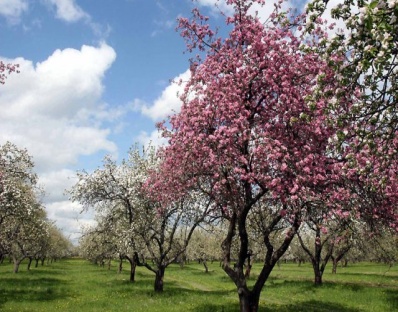 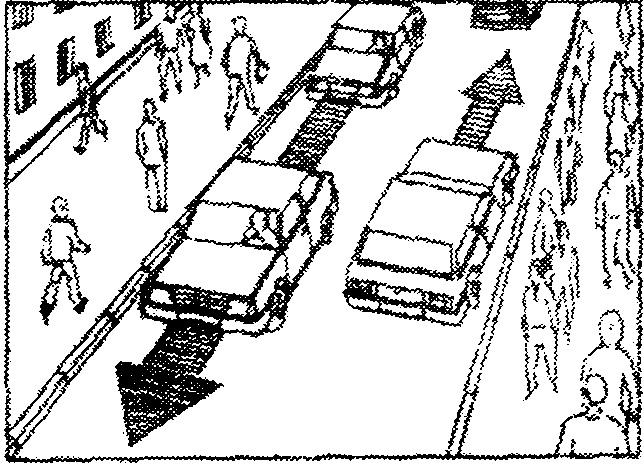 Сравните:а) первые способы решения задач;б) вторые способы решения задач;в) выражения, полученные при решении задач первым способом;г)  выражения, полученные при решении задач вторым способом;д) выражения, полученные при решении задачи №1 первым и вторым способами;е) выражения, полученные при решении задачи №2 первым и вторым способами;ж) числовые значения выражений, полученные при решении задачи №1 первым и вторым способами;з) числовые значения выражений, полученные при решении задачи №2 первым и вторым способами.К каким выводам в результате сравнения вы пришли?
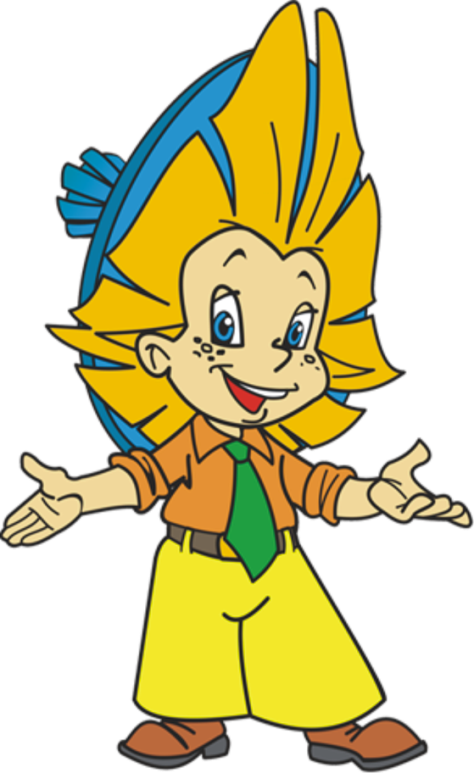 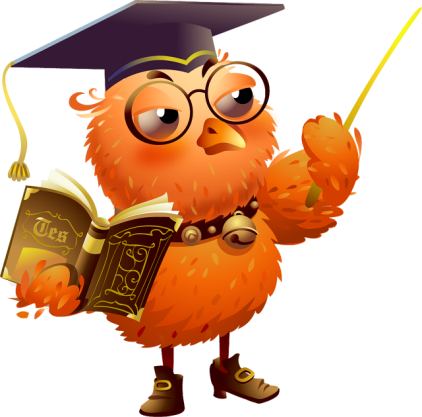 149∙53+149∙47= 149∙(53+47)=149∙100=14900
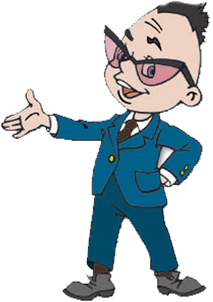 №3     а) (25+78)∙4=…б)  8∙(54+125)=…в) (111-36)∙7=…г) 16∙(93-18)=…д)  …=47∙8+53∙8е) …=26∙45-12∙45ж) …∙7=12∙…+27∙…              з)  (15+71)∙…=…∙12+71∙…и) …∙13=23∙…-16∙…к) 63∙…=…∙51-…∙28
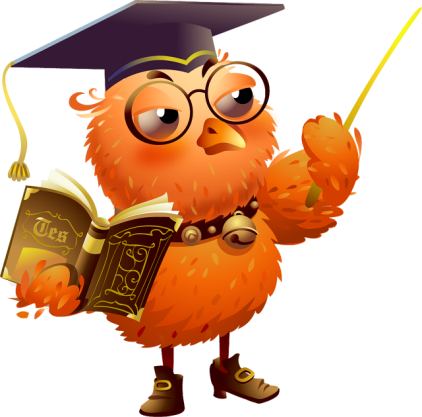 а) (25+78)∙4=25∙4+78∙4                              б)  8∙(54+125)=8∙54+8∙125                              в) (111-36)∙7=111∙7-36∙7                              г) 16∙(93-18)=16∙93-16∙18                             д)  (47+53)∙8=47∙8+53∙8                             е) (26-12)∙45=26∙45-12∙45                             ж) (12+27)∙7=12∙7+27∙7                             з) (15+71)∙12=15∙12+71∙12                             и) (23-16)∙13=23∙13-16∙13                             к) 63∙(51-28)=63∙51-63∙28
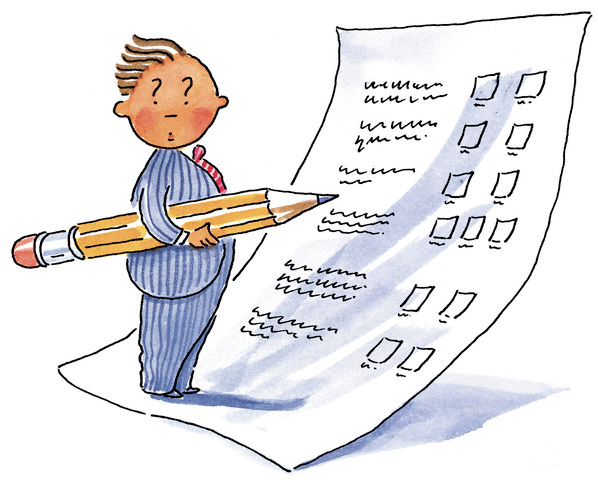 Масса чашки 140 г, а масса блюдца 180 г. Купили 12 чашек с блюдцами. Сколько весит эта покупка? На сколько купленные чашки легче купленных блюдец?
Масса чашки 140 г, а масса блюдца 180 г. Купили 12 чашек с блюдцами. Сколько весит эта покупка? На сколько купленные чашки легче купленных блюдец?Решение:140∙12+180∙12=3840(г)(140+180)∙12=3840(г)
4
10
10
6
Составь выражение по рисунку и найди его значение при условии, что:
25
+
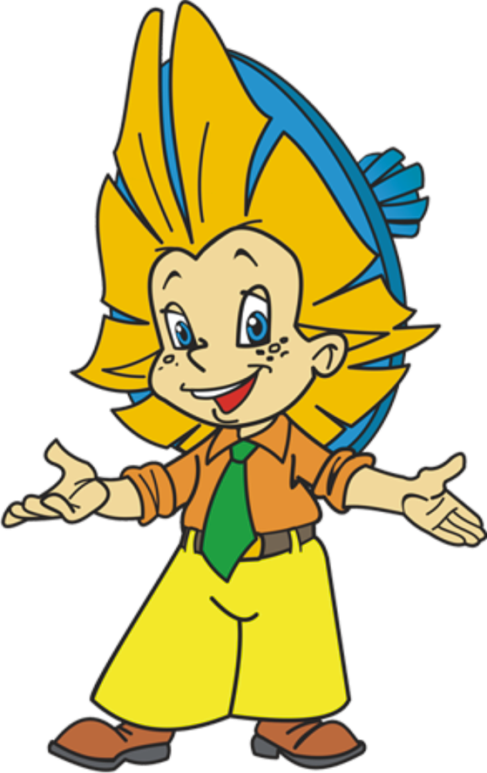 +
_
25
+
4
10
10
6
Составь выражение по рисунку и найди его значение при условии, что:
350
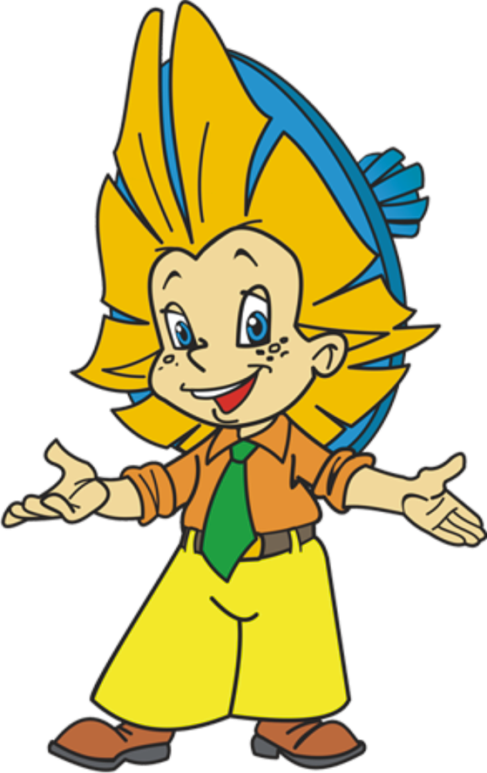 +
_
Кошка сядет так, что её хвостик 
был возле передних лапок
25
+
4
10
10
6
Составь выражение по рисунку и найди его значение при условии, что:
100
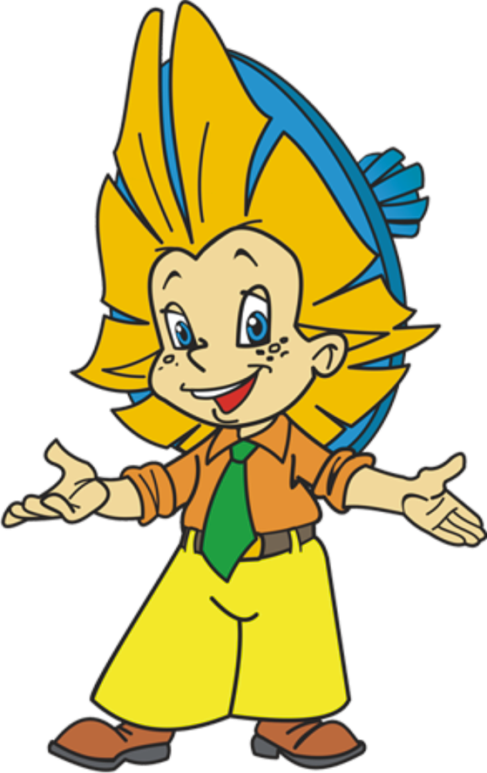 +
_
Кошка сядет так, что её хвостик 
был возле задних лапок
Задание на дом:П.1.8,  №108(а,в,д,ж,и), №109(б,г)Шкала:  7-10    б.  - «3»               11 - 14 б. - «4»               15-17   б. - «5»
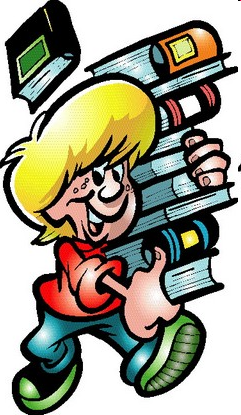